COOPERATIVA JAPOMAPS
Caja pequeña
5-10
PRODUCTOS
15€
Caja mediana
15-20
PRODUCTOS
25€
Caja gigante
25-30
PRODUCTOS
35€
CAJA SUPERGIGANTE 1,2kg
62
PRODUCTOS!!!
70€
Dimensiones de la caja
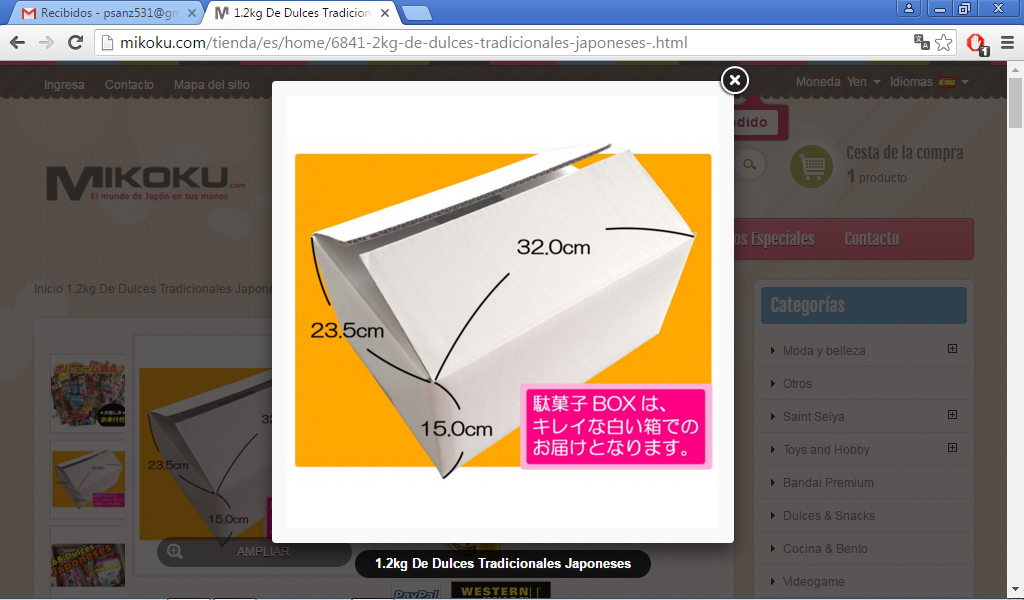 Los productos que vais a encontrar
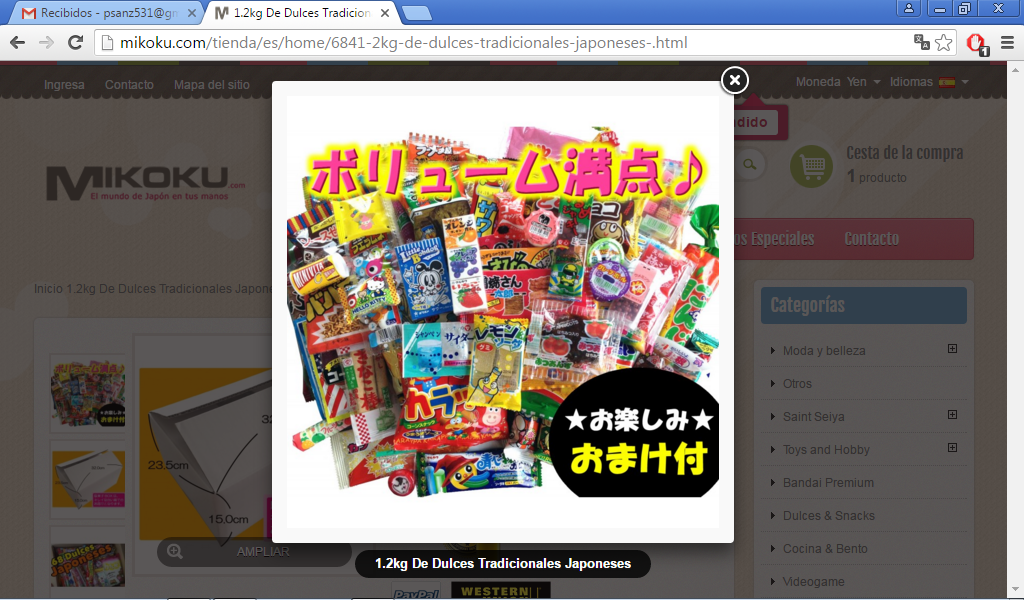 PRODUCTO ARTESANO
FUET
3€
cONTACTO
Por si teneis 
alguna duda...


634931879
cooperativamaps@gmail.com